Proyecto: gestión de partido de baloncesto
Integrantes:
Nicolás Verdugo
Sebastián Álvarez
Álvaro Carrasco
Camilo Contreras
Introducción
Recolección de datos en tiempo real
Automatización marcador
Reemplazar los marcadores físicos
Recolectar datos relevantes durante el partido
Display en vivo
Portabilidad y facilidad de uso
Información recopilada de manera clara y legible
Intuitivo y fácil de utilizar
Descripción del problema
Análisis del problema y sus entidades
Jugadores
Marcador
1
2
Participantes activos con impacto en el juego
Registra los puntajes de los equipos
Equipo
Interfaz
3
4
Grupos que compiten entre sí
Interacción visual e interactiva
Temporizadores
Archivo .txt
5
6
Controlan el tiempo del partido
Resumen de eventos y tiempos del partido
Requerimientos
Caso de uso #1
Caso de uso #2
Nombre: Registrar una falta
Nombre: Iniciar partido
Descripción: El oficial de mesa registra una falta cometida por un jugador durante el partido
Descripción:
El oficial de mesa inicia un nuevo partido de baloncesto
Precondiciones:
- El partido ha sido iniciado.
- Hay al menos un jugador en el campo de juego.
Precondiciones:
No debe haber un partido en curso.
[Speaker Notes: s]
Diagrama de secuencia: Caso de uso #2
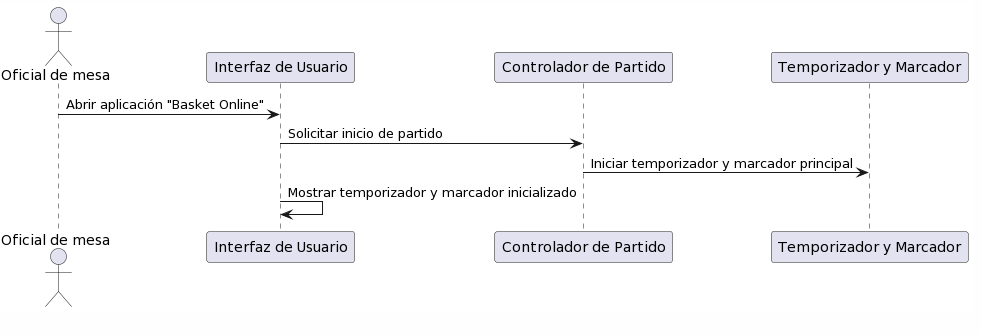 [Speaker Notes: s]
DiagramaDe ClasesUML
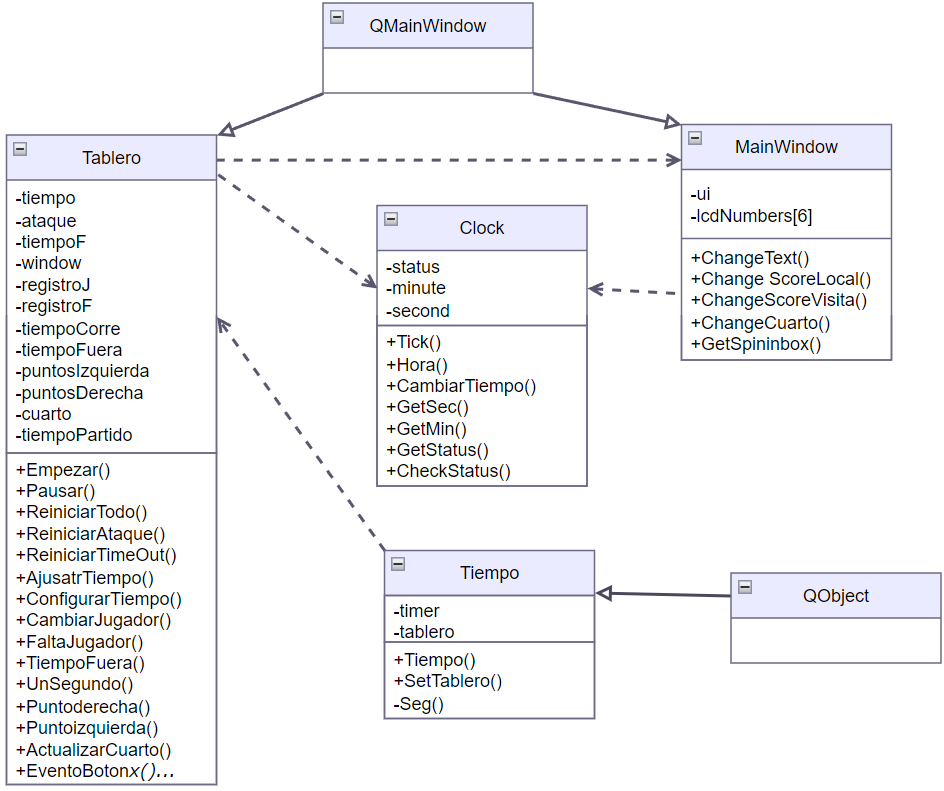 Implementación
QT creator
GitLab
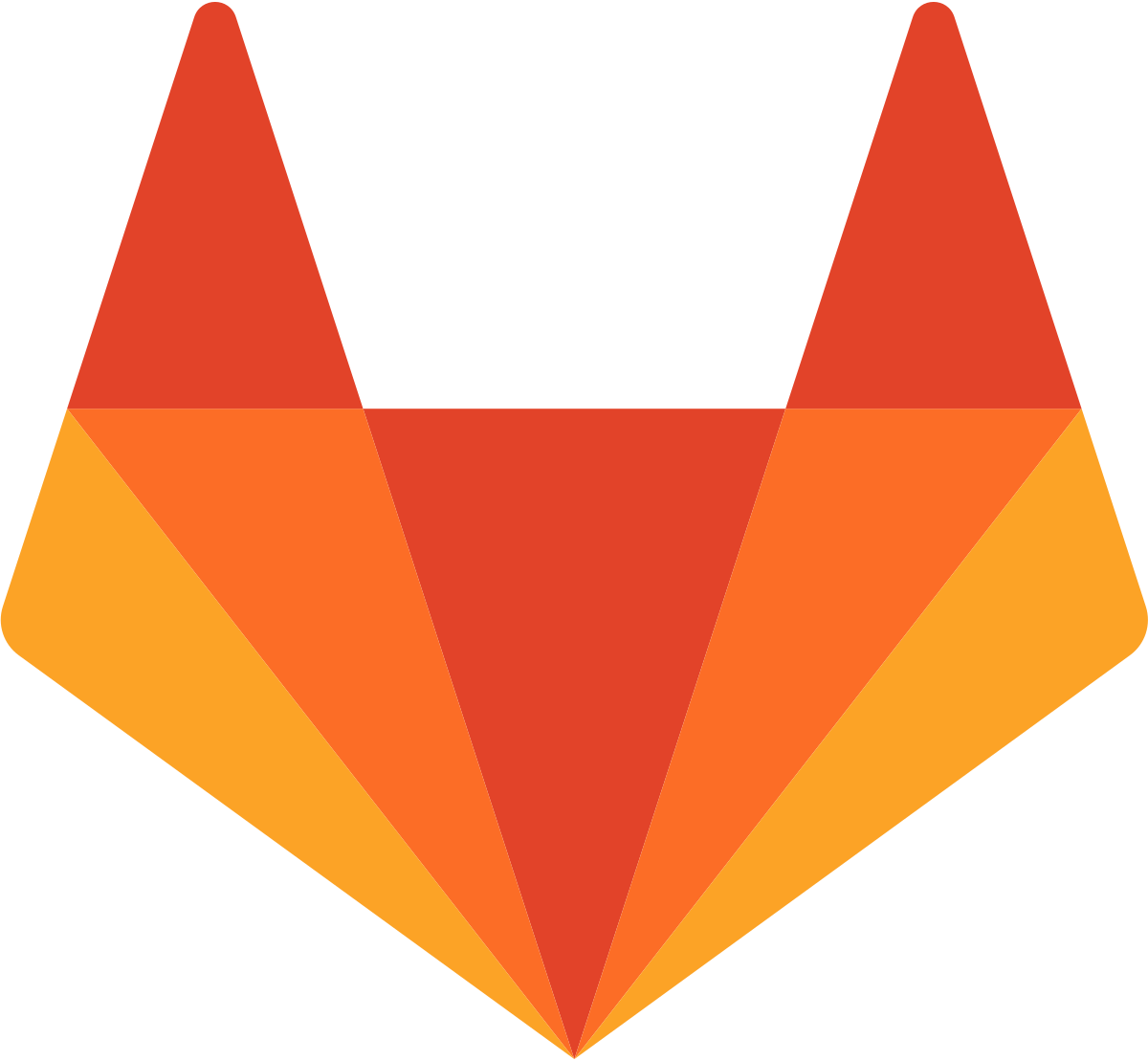 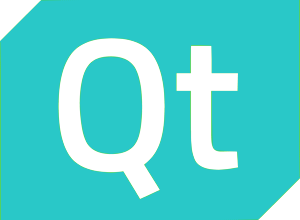 Escenario
11
11
17
15
08
V°: Punto de Jugador
07
22
El jugador visita encesta un triple.
09
29
21
II°: Sustitución de Jugadores
VII°: Punto de Jugador
VI°: Punto de Jugador
III°: Entrenador pide T.M.
IV°: Acaba el primer periodo
I°: Foul de Jugador
23
C
El jugador número 23 sale del juego y entra el jugador número 21.
El jugador local número 15 comete un foul.
El jugador número 07 encesta un doble.
El jugador local encesta un doble.
El entrenador solicita un tiempo muerto (time out).
Se continúa al siguiente periodo
Prueba de nuestra aplicación
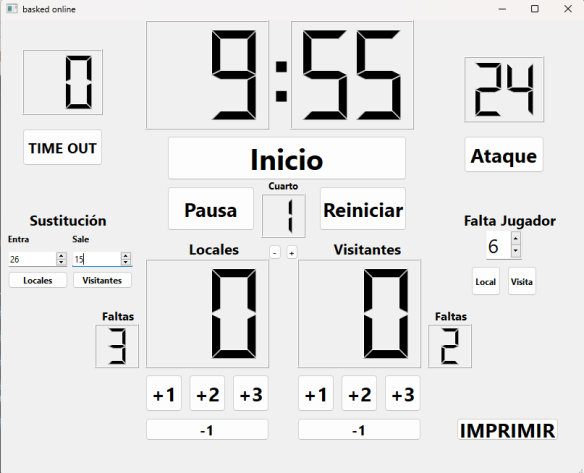 GRACIAS
POR SU
ATENCIÓN